羽毛球冷知識
甚麼是羽毛球？
需要球員在快速移動中用球拍完成擊球，使其越過球網，落在對方場內
講求技術和策略
需要極大體能、爆發力和反應
1992年正式成為奧運會項目
可參考以下影片: 
《一分鐘 一項運動運動》 | 羽毛球 (東京奧組委, 2020)
 (https://tokyo2020.org/zh/news/oly-discipline-description-badminton)
Top 10 Badminton Rallies at the Olympic Games (Olympic Channel, 2019)
(https://www.youtube.com/watch?v=6RqND3BAf1A)
[Speaker Notes: 《一分钟，一项运动》 | 羽毛球 ： https://tokyo2020.org/zh/news/oly-discipline-description-badminton]
冷知識（1 ）羽毛球真的如其名有毛嗎？
有！一般羽毛球由鴨毛和鵝毛做的。
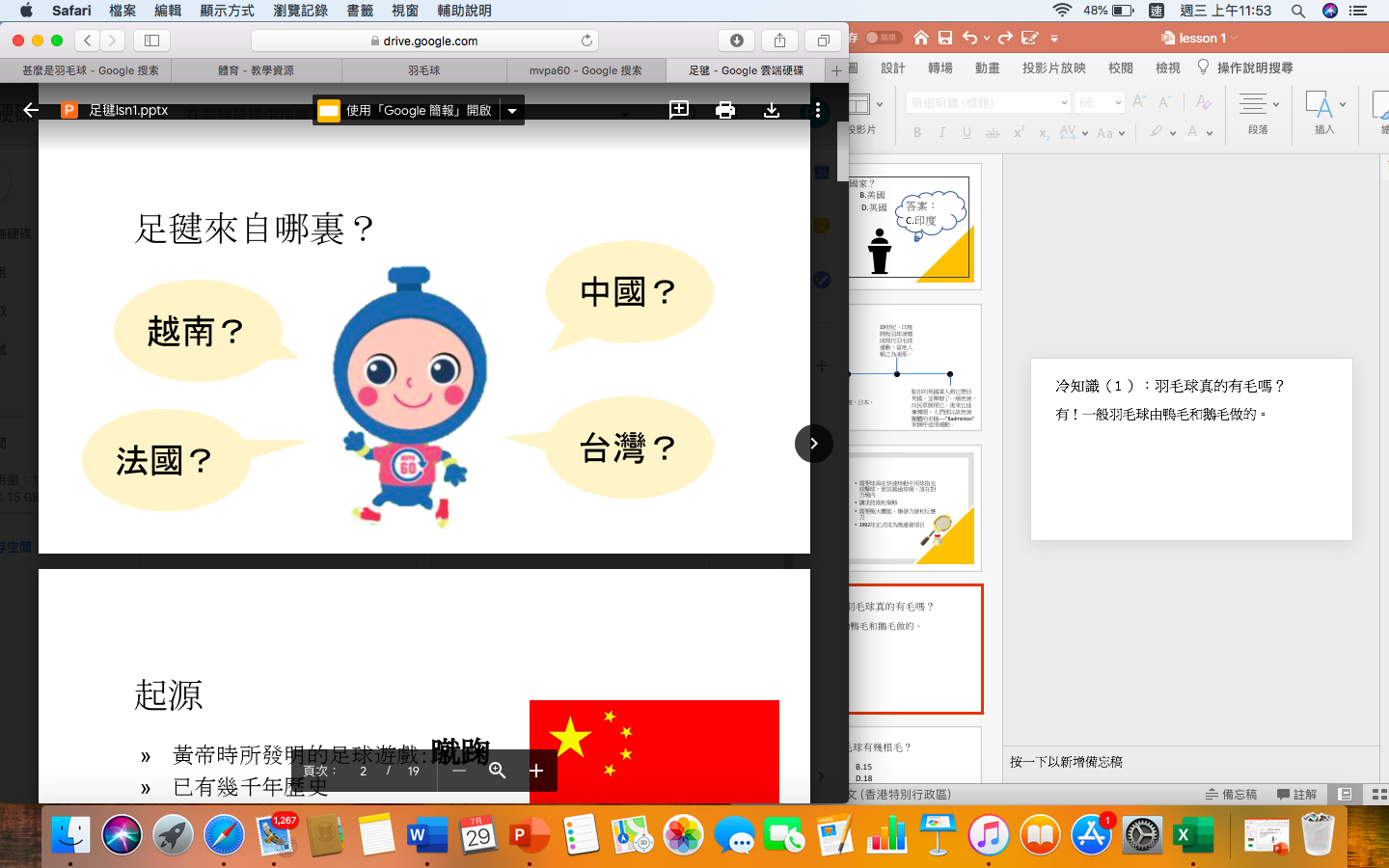 冷知識（2）羽毛球有幾根毛？
A.  14                      B.15
C.  16                      D.18
知識補充站：
歷史上也曾經有過14根、15根羽毛做的羽毛球。但後來發現16根是能夠保持羽毛間隙最合適的根數，它能保證羽毛球的平穩飛行。於是國際羽聯統一了標準，一律用16根羽毛做的羽毛球
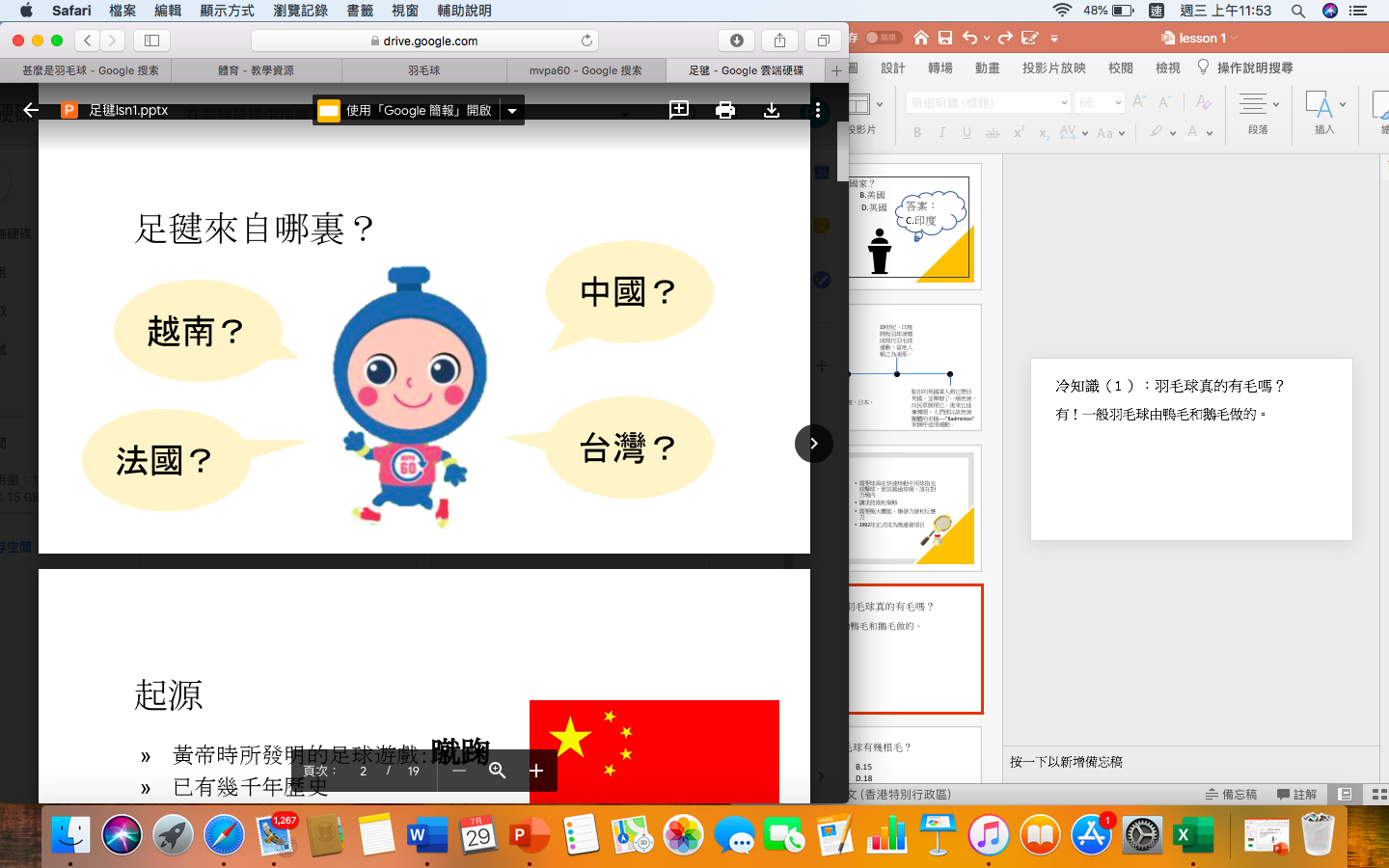 答案： C.16
冷知識（3）羽毛球的裝備及場地有何要求？
拍框
裝備
後套
木柄
拍桿
前套
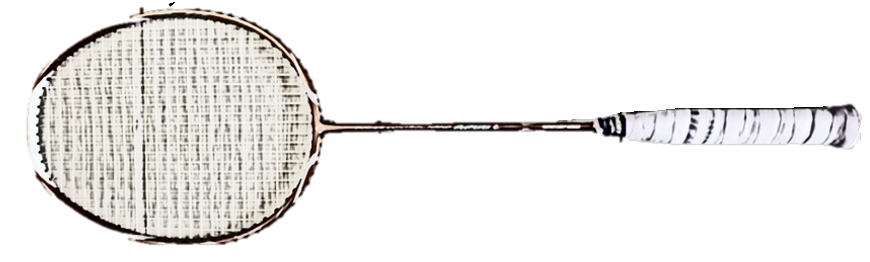 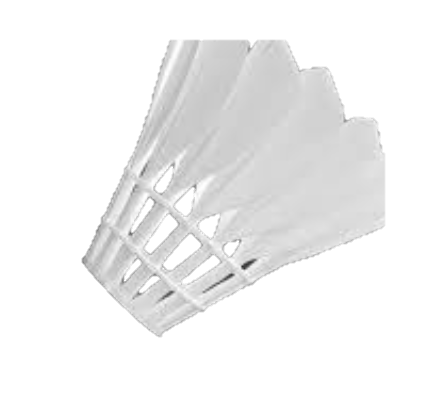 頂端
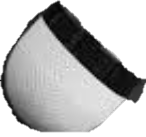 球托
羽毛 (鴨毛/鵝毛)
6.1m
場地
網：
1.55公尺高
13.4米
冷知識（4）羽毛球比賽的速度有多快？平均來回擊球次數多少？
羽毛球比賽
項目：
單打 （男/女）
雙打（男/女/男女混合）

平均比賽時間為76分鐘左右
節奏快，觀賞性極高
球速極高
平均殺球球速:
325 公里/小時
平均來回擊球：1972次
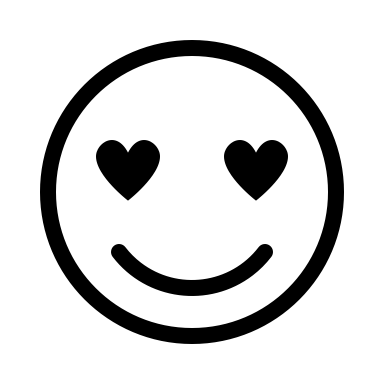 平均移動距離：6.4公里
Fastest sport in the world : Badminton 
https://www.youtube.com/watch?v=0kTxTWwkY6k
[Speaker Notes: Fastest sport in the world : Badminton 
https://www.youtube.com/watch?v=0kTxTWwkY6k]
聽了這麼久，你也有點累吧？不如看看緊張刺激的羽毛球精采超長來回球片段，幫你提提神！
去片！
https://youtu.be/1qRLetUVq4Y
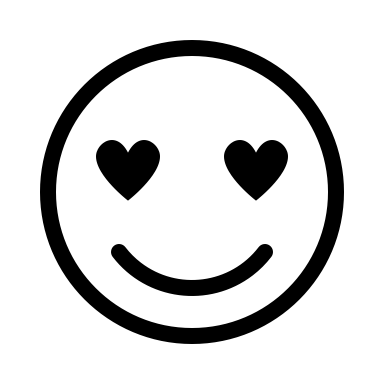 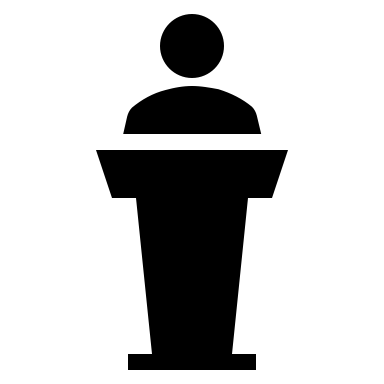 期間我會隨意停下片段，看看你會否猜想到誰是該球的得分者！
Thank You !
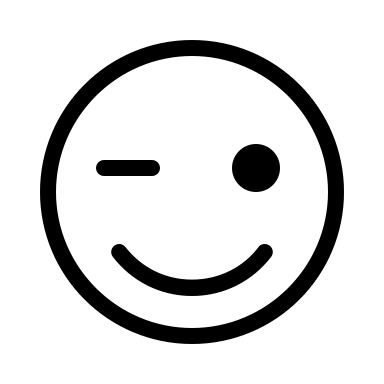